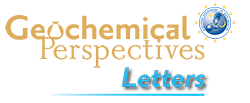 Rizo et al.
182W evidence for core-mantle interaction in the source of mantle plumes
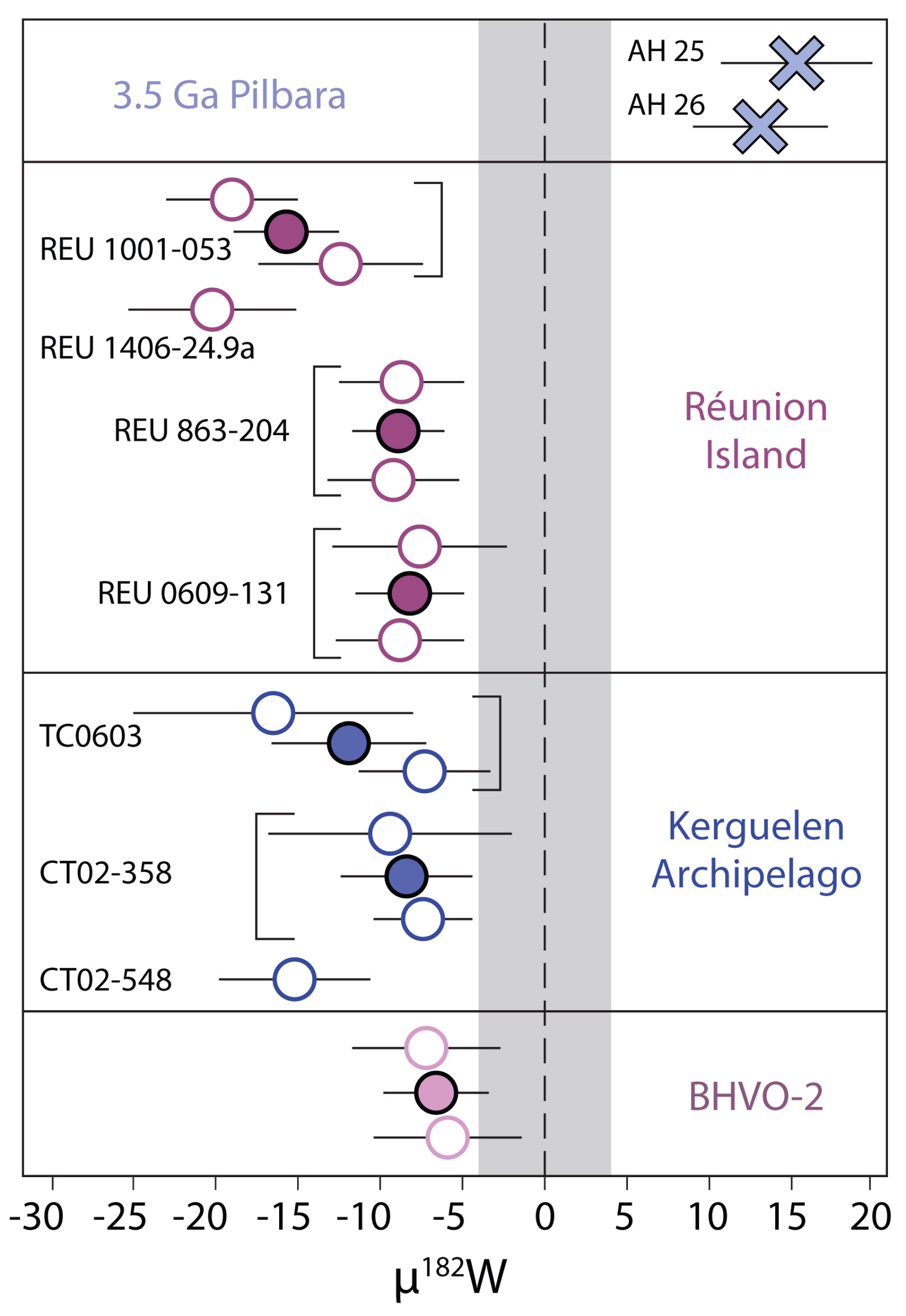 Figure 1 182W/184W data obtained in this study shown as µ182W values. Open symbols are individual analysis of samples and filled symbols show the average of the different duplicates. Errors on individual measurements shown are 2 standard error (2 s.e.) and propagated uncertainties are shown for averages. The shaded area represents the reproducibility obtained (2 s.d.) on repeated measurements of the Alfa Aesar W standard.
© 2019 The Authors
Published by the European Association of Geochemistry
under Creative Commons License CC BY-NC-ND.
Rizo et al. (2019) Geochem. Persp. Let. 11, 6-11 | doi: 10.7185/geochemlet.1917